accAAD: An Efficient Append-Only Authenticated Dictionary for Transparency Logs
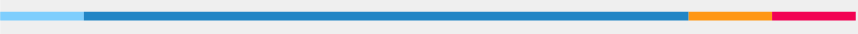 Vivek Bhupatiraju, PRIMES 2018
Public-key Cryptography
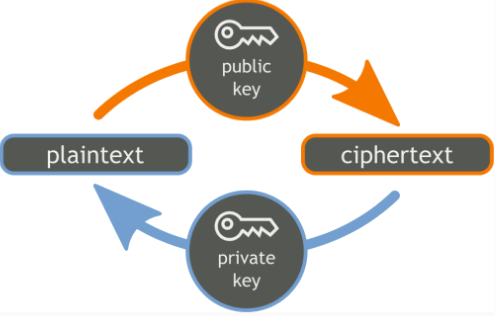 PK
M
e(M , PK)
SK
Directory
3
1
Directory sends Robert PKJ
John publishes his public key, PKJ
2
Directory stores PKJ under John’s name
Robert
John
MSR
PKJ  + SKJ
e(MSR , PKJ)
4
5
Robert encrypts MSR with PKJ
John decrypts with SKJ => MSR
Directory
3
1
Directory sends Robert PKM
John publishes his public key, PKJ
2
Directory stores PKM under John’s name, sends PKJ to Mark
Robert
John
Mark
MSR
PKJ  + SKJ
e(MSR , PKM)
e(MSR , PKJ)
4
6
5
Robert encrypts MSR with PKM
Mark now knows MSR - no secrecy
John decrypts with SKJ => MSR
AAD Definition

Append-Only Authenticated Dictionary
Detecting Impersonation!
(NON-MEMBERSHIP)
Directory
1
Needs to check that directory is not yet storing any PK under his name
John = “”
Alin = PKA
     .
     .
     .
     .
     .
John
PKJ  + SKJ
2
Sends cryptographic proof that this IS the case
Detecting Impersonation!
(APPEND-ONLY)
Directory
1
Needs to check that directory is not hiding a PKM under his name
PKM
PKJ
John = 
Alin = PKA
     .
     .
     .
     .
     .
John
PKJ  + SKJ
2
Sends cryptographic proof that this IS the case
Detecting Impersonation!
(COMPLETE MEM.)
Directory
1
Sends Robert PKM when he asks for John’s PK
John = PKJ
Alin = PKA
     .
     .
     .
     .
     .
Robert
MSR
2
Asks for proof that PKM is in the directory under John’s name
Append-Only Dictionaries
(Key-value pairs)
NON-MEMBERSHIP
Proof that no values exist for key k in the dictionary
APPEND-ONLY
Proof that all data in version i of the dictionary is also in version j of the dictionary, where i ≤ j
COMPLETE MEMBERSHIP
Proof that a set V of values are the only values under key k
Attempts at a Full AAD
N =  number of key-value pairs in AAD
Preliminaries

Cryptography Background
Hashing
SHA224
Secure Hash Function
“86730f0dd6381286d3b5f0dfb897ce4895480ce97564c6be4f1543b8”
(output)
“13”
(input)
Hashes are very fast to compute
Nearly impossible to find input given the output
Only known method is guess and check
Polynomial Commitments (PC)
Securely commit an arbitrary-sized polynomial to a constant-sized digest

Given the commitments for polynomials a(x), b(x), and c(x), can securely verify

c(x) = a(x) + b(x)
c(x) = a(x) - b(x)
c(x) = a(x) * b(x)
c(x) = a(x) / b(x)
PC Operations
Given a set S = {e1, e2, e3...}

If we commit the polynomial:
p(x) = (x - e1)(x - e2)(x - e3)....

As we can verify multiplication, if we can show (x - e1) is a factor => securely show e1 is in set S
PC Operations
Note that if an element m1 is not in the set, can write:

p(x) = (x - m1)q(x) + r1

Can use polynomial commitment to securely show that m1 is not in set as well
accAAD

A High-Level Overview of the Scheme
AT
ε
1
0
e.g., H(c) = 01
encodes key
0
1
0
1
1
00
01
11
0
0
1
000
010
111
e.g., H(vc) = 01
encodes value(s)
1
1
1
0
0001
0101
1110
1111
a, va
c, vc
b, vb
b, vb'
AT Representation
Take each binary prefix in the tree and hash it
{H(ε), H(“0”), H(“1”) ...}

Commit a polynomial with these hashes as roots!
p(x) = (x - H(ε))(x - H(“0”))....

Called the representative polynomial
AT Proofs
Membership
Show that the hash of each prefix is in the polynomial

For (c, vc), H(c) = 01, H(vc) = 01 —> “0101”

Show that H(ε), H(“0”), H(“01”), H(“010”), and  H(“0101”) are in polynomial
Append-Only
Show that earlier polynomial divides later polynomial!
AT
ε
1
0
e.g., H(c) = 01
encodes key
0
1
0
1
1
10
00
01
11
0
0
1
001
011
110
000
010
111
e.g., H(vc) = 01
encodes value(s)
1
1
1
0
0001
0101
1110
1111
0000
0100
a, va
c, vc
b, vb
b, vb'
AT Representation
Take each binary prefix in the frontier nodes and hash it
{H(“10”), H(“011”), H(“110”) ...}

Commit a polynomial with these hashes as roots, just as before

Called the frontier polynomial
AT Proofs
Non-Membership
Show that the hash of at least one prefix is in the frontier polynomial

For (d, vd), H(d) = 10, H(vd) = 01 —> “1001”

Show that H(“10”) is not in polynomial
accAAD Construction
AT in its raw form cannot be updated efficiently (must be recomputed entirely)

accAAD speeds updates by making a logarithmic number of ATs and merging them

This leads to O(log3 N) complexity for any new updates, where the size of the AAD is N
accAAD Complexities
Future Work
Fully implementing the scheme and benchmarking it
Useful for comparing to existing schemes
Using lattice cryptography rather than polynomial commitments
Another set of cryptographic primitives
Acknowledgements
I would like to thank:
Alin Tomescu, my mentor
Srini Devadas, coordinator of CS-PRIMES
My parents and family
MIT-PRIMES program
Thank you!
Questions?